Presentazione piattaforma
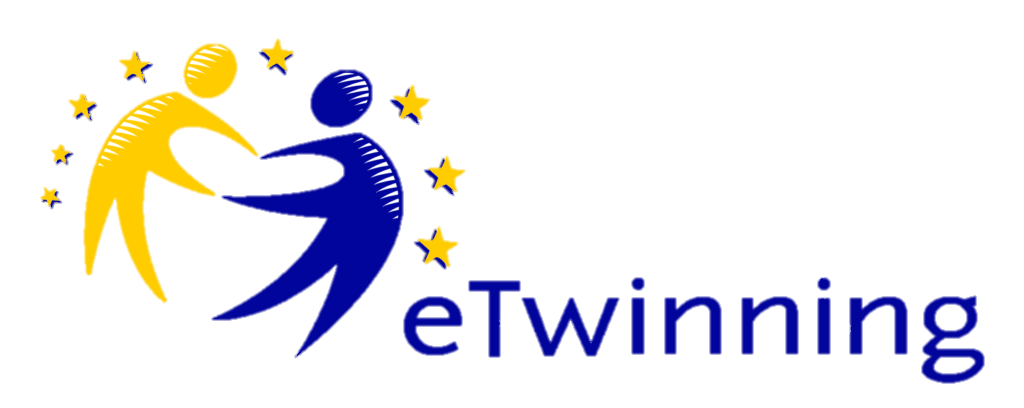 eTwinning - La Community delle Scuole in Europa
eTwinning è un progetto della Commissione europea, facente parte del Programma Erasmus +, il cui obiettivo è incoraggiare le scuole europee a creare progetti collaborativi basati sull'impiego delle tecnologie dell'informazione e della comunicazione, fornendo le infrastrutture necessarie (strumenti online, servizi di supporto) alla creazione di progetti didattici a distanza
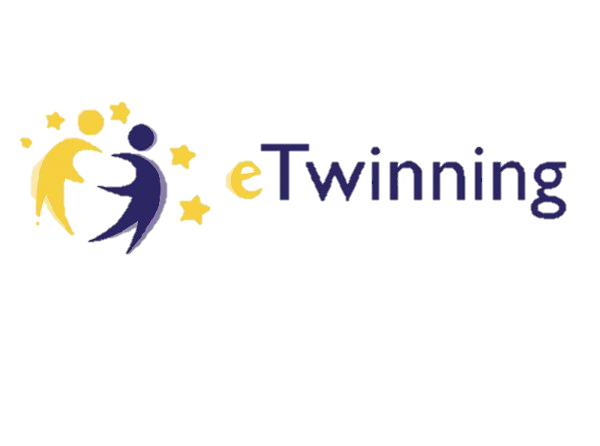 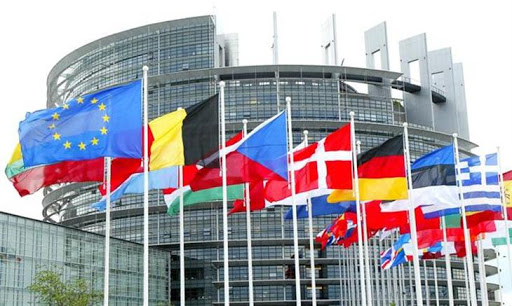 Lanciato nel 2005 come principale azione del Programma eLearning della Commissione europea, nel 2014 eTwinning è stato integrato con successo in Erasmus+ il Programma europeo per l’Istruzione, la Formazione, la Gioventù e lo Sport
eTwinning Portal
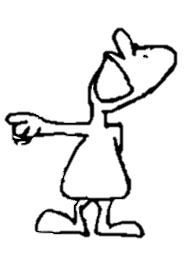 Il portale eTwinning è il punto di accesso al mondo eTwinning, disponibile in 28 lingue, eTwinning.net pubblica notizie dai paesi eTwinning, opportunità di sviluppo professionale, informazioni sui riconoscimenti, che è possibile ottenere con i progetti, ed esempi di progetti di successo
https://www.etwinning.net/it/pub/index.htm
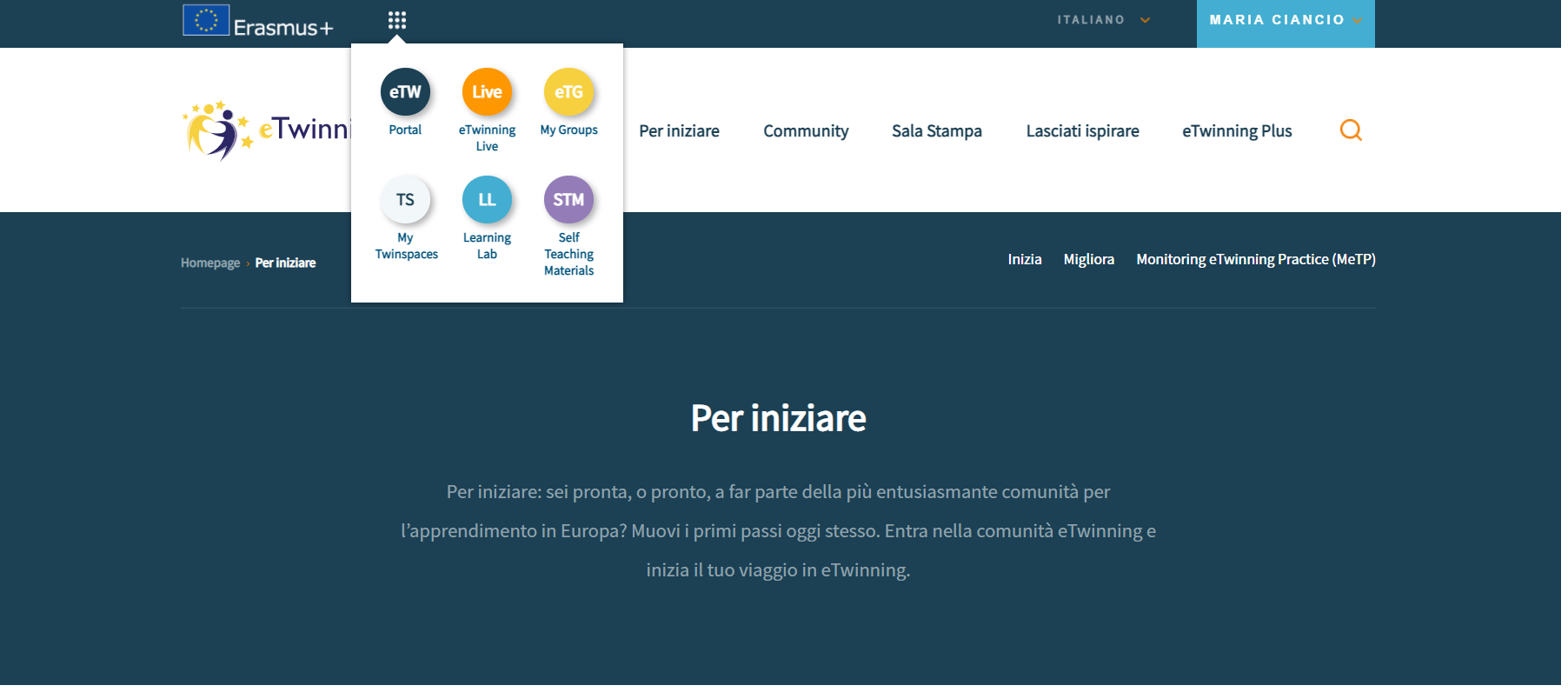 eTwinning Portal
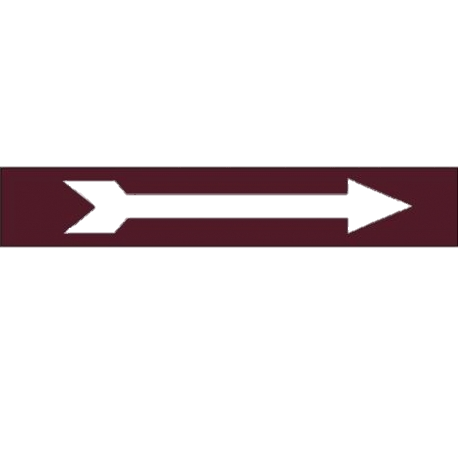 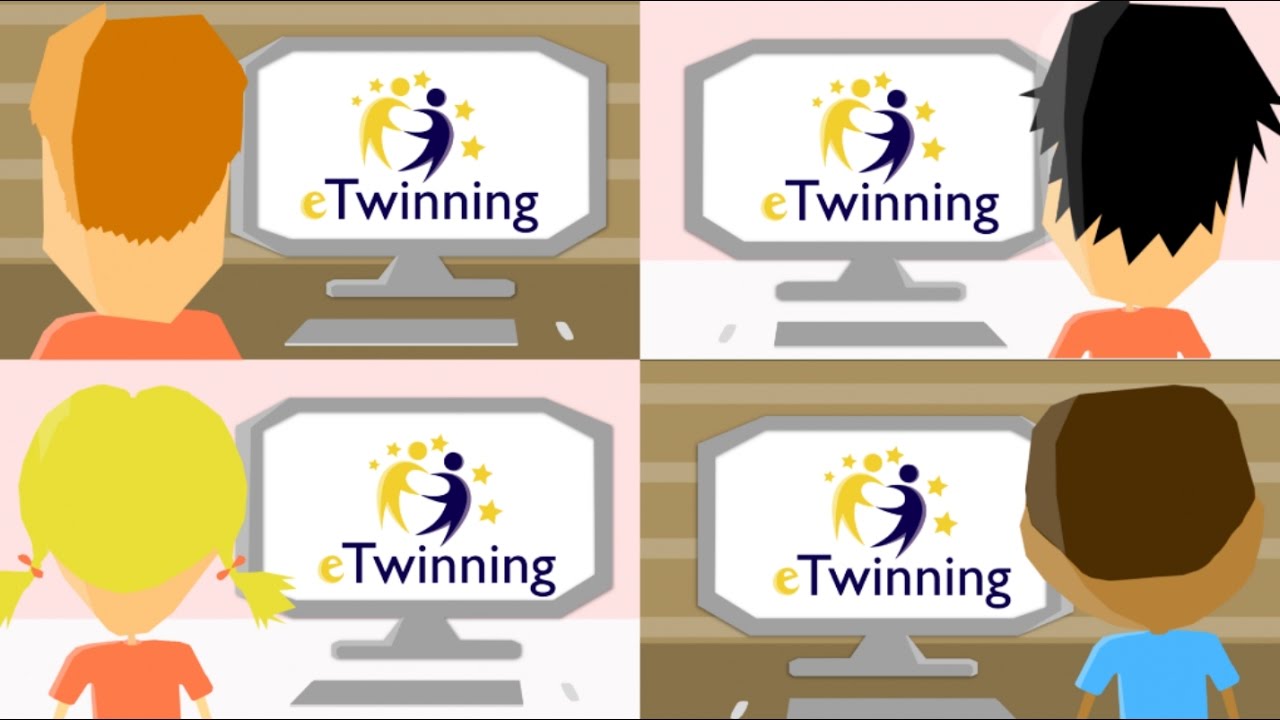 eTwinning Portal
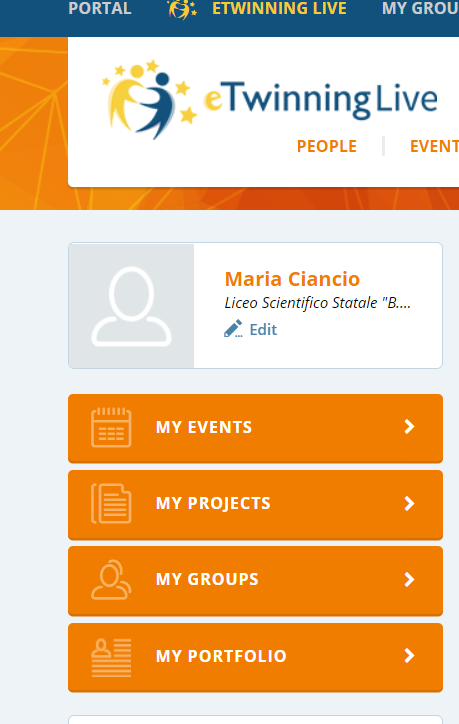 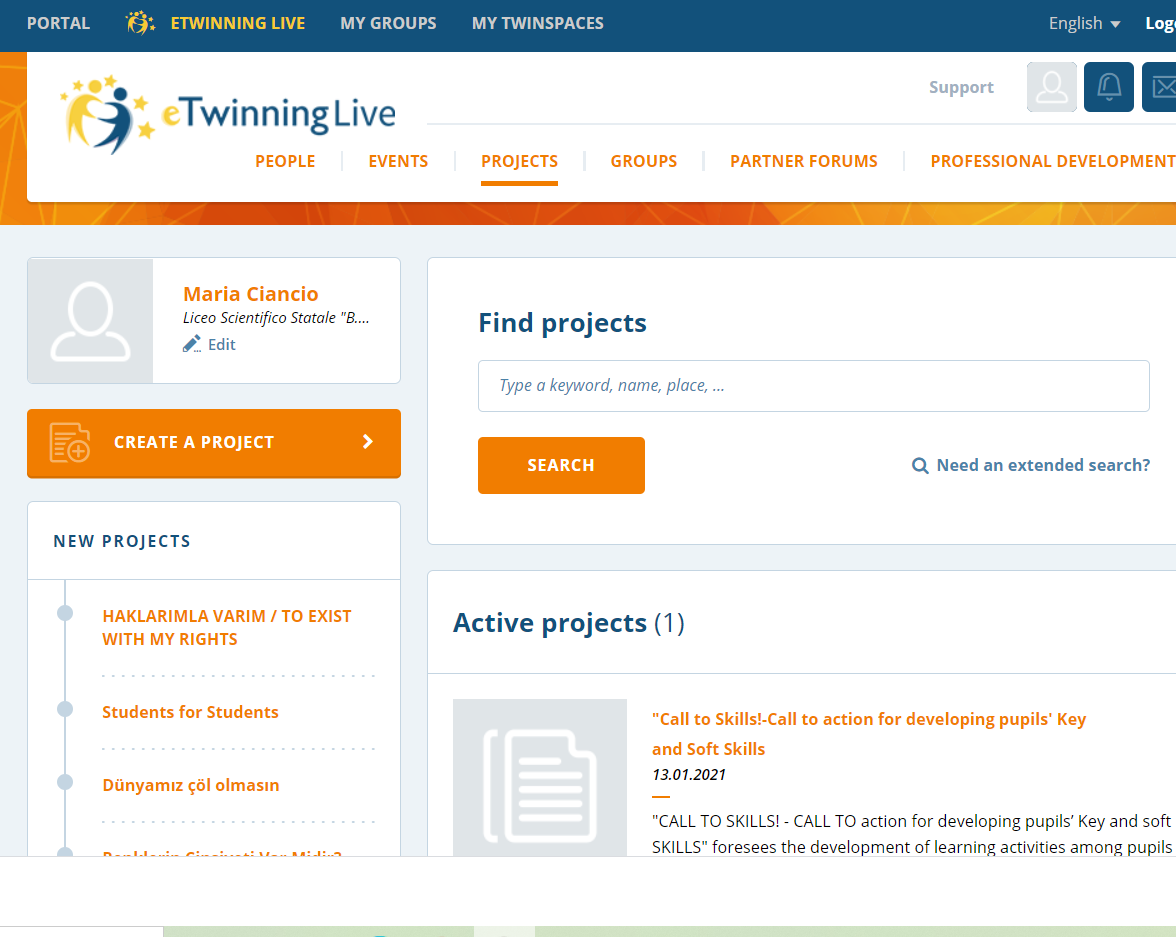 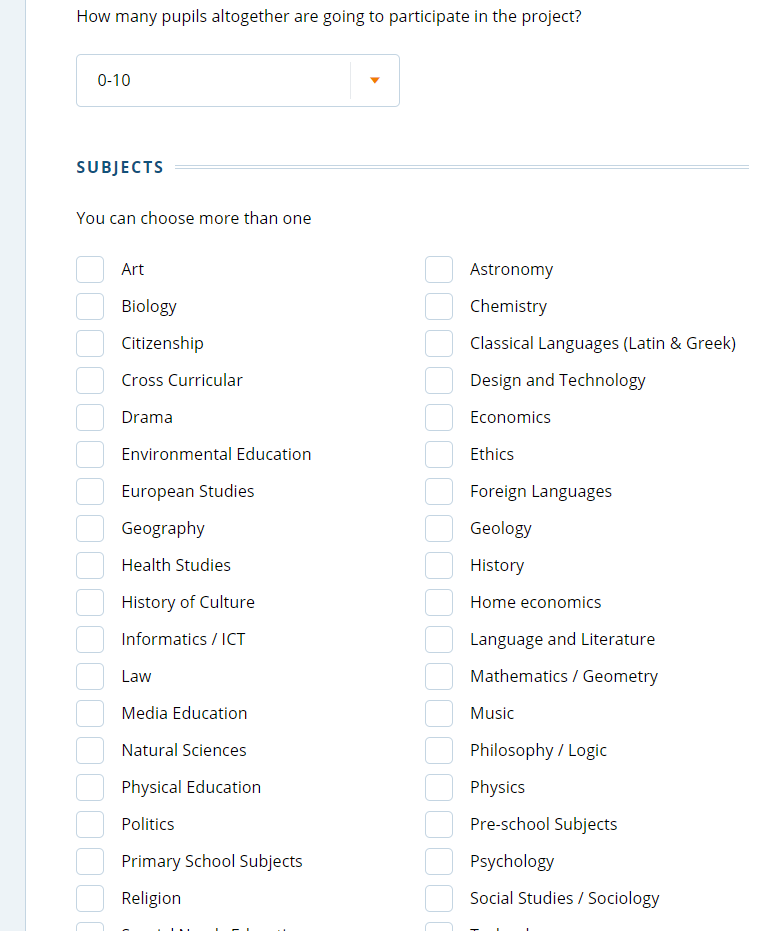 I kit pronti per i progetti sono guide passo passo per realizzare progetti eTwinning di successo e possono essere utilizzati come fonte di ispirazione per gli insegnanti che desiderano implementare progetti analoghi o come spunti per nuove idee
eTwinning Portal
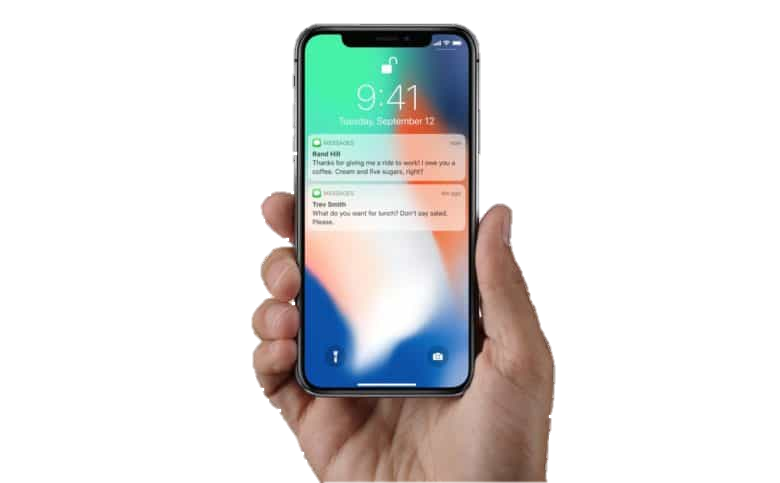 App eTwinning Live
L’applicazione mobile di eTwinning offre agli utenti l’opportunità di accedere ai servizi e alle notifiche di eTwinning Live da dispositivi mobili
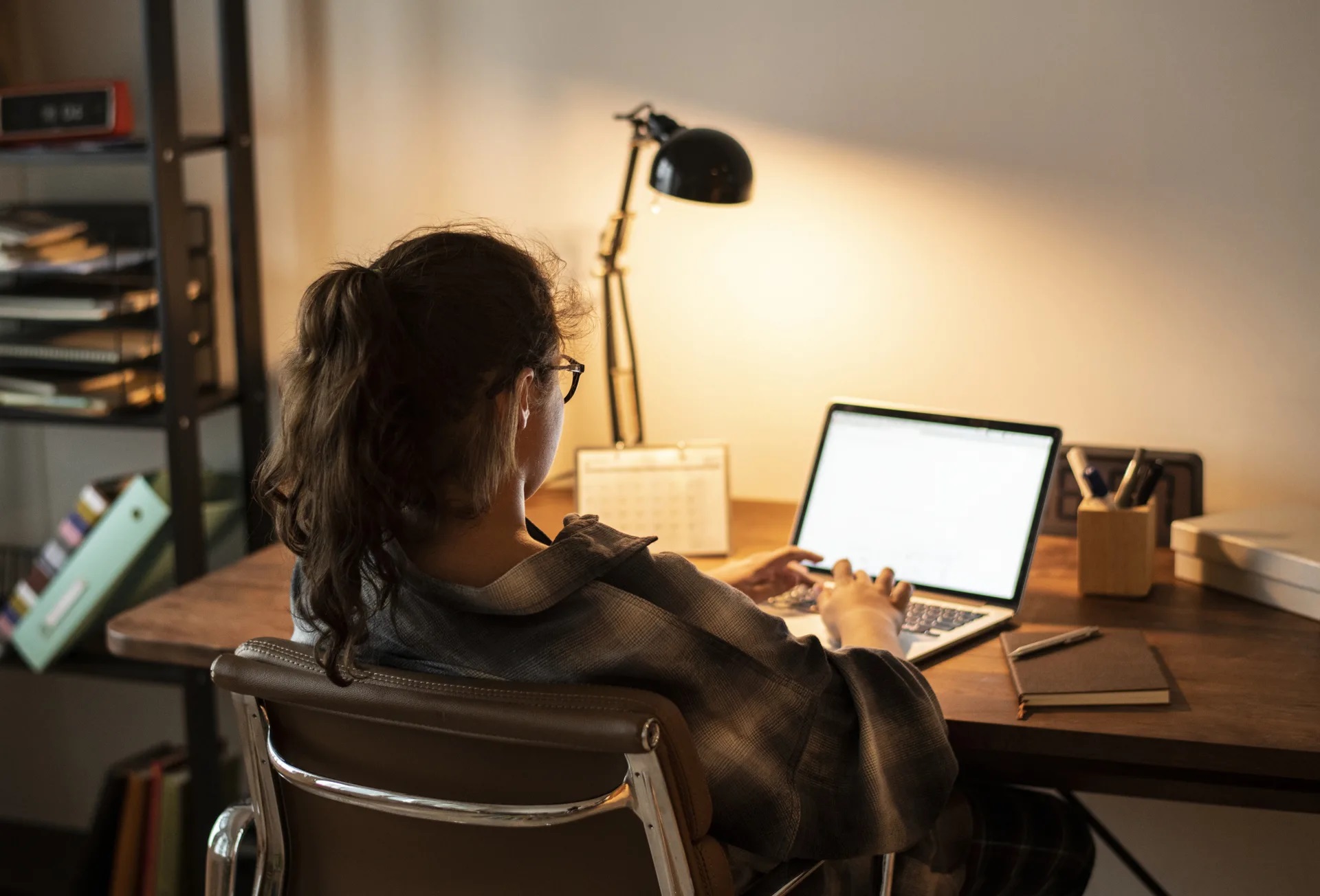 Twinspace
TwinSpace è una piattaforma sicura, visibile solo agli insegnanti partecipanti a un progetto. Gli studenti possono essere invitati a loro volta in TwinSpace per incontrarsi e collaborare con i compagni delle scuole partner
VANTAGGI
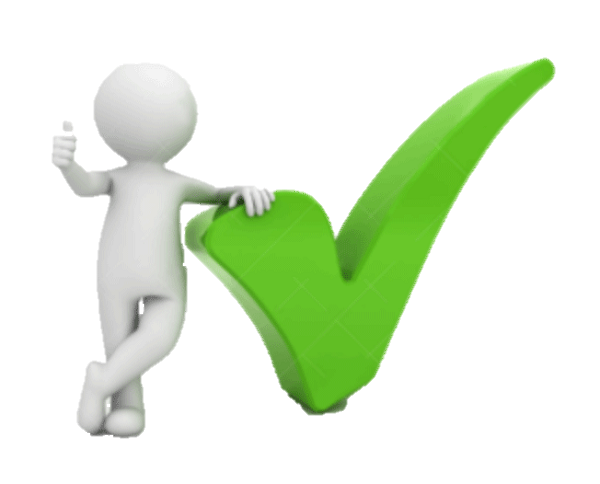 COSA BISOGNA FARE PER RICHIEDERE ED 
OTTENERE IL CERTIFICATO DI SCUOLA E-TWINNING ?
Organizzare un PROGETTO
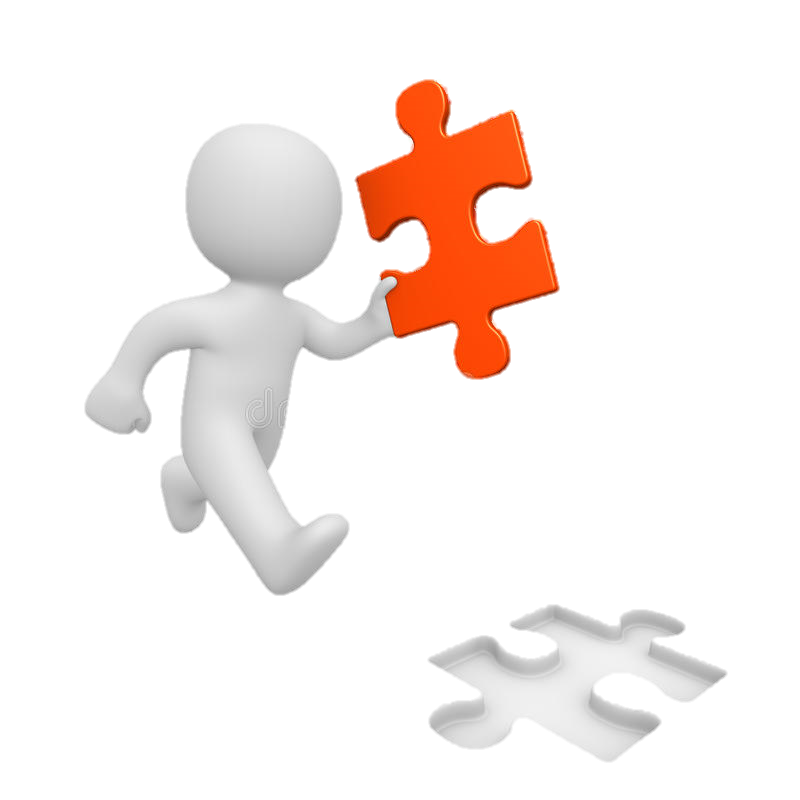 10 passi per un 
PROGETTO di SUCCESSO
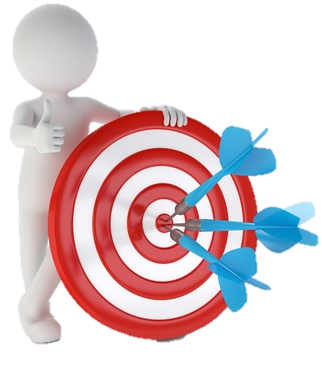 GRAZIE PER L’ATTENZIONE
Realizzato da 
Prof.ssa Maria Ciancio
Referente Progetti Internazionali